Mr. H.A. (Heleen) Elbert
Auto van de zaak
Onderwerpen
Algemeen
Auto zakelijk of privé?
De werknemer en zijn auto
De ondernemer en zijn auto
Fiscale voordelen milieuvriendelijke auto’s
De auto en het buitenland
Actualiteiten / de toekomst
Algemeen
Wat is een auto?
Auto zakelijk of privé
Tip
Wilt u wat meer diepgang?
Allereerst
BTW / Omzetbelasting
Zaak
Privé
BTW aftrek:
Aanschaf
Gebruik
Onderhoud
BTW aftrek?
--
Gebruik
Onderhoud
En dan?
Zaak
Privé
Werkelijk privégebruik
Of
Dienst 2,7 resp. 1,5%
Werkelijk privégebruik
Of
Dienst 1,5%
IB / Vpb / LB
Zaak
Privé
Afschrijving
Kosten
Bijtelling/Onttrekking
Boekwinst/-verlies
Kosten werknemer
Kostenbeperking ondernemer
Let echter ook op:
Ondernemersvoordelen milieuvriendelijke auto
Grijskentekenregeling
Etc.
De bijtelling
Deze foto van Onbekende auteur is gelicentieerd onder CC BY-SA
Bijtelling?
Autokostenforfait 13bis LB
Onttrekking 3.20 IB
Wat is het doel?
Discussie over de bijtelling?
S T O P !!!!!!!!!!
Denk aan mijn driestappenplan!
Stap 1
Staat deze auto ter beschikking?
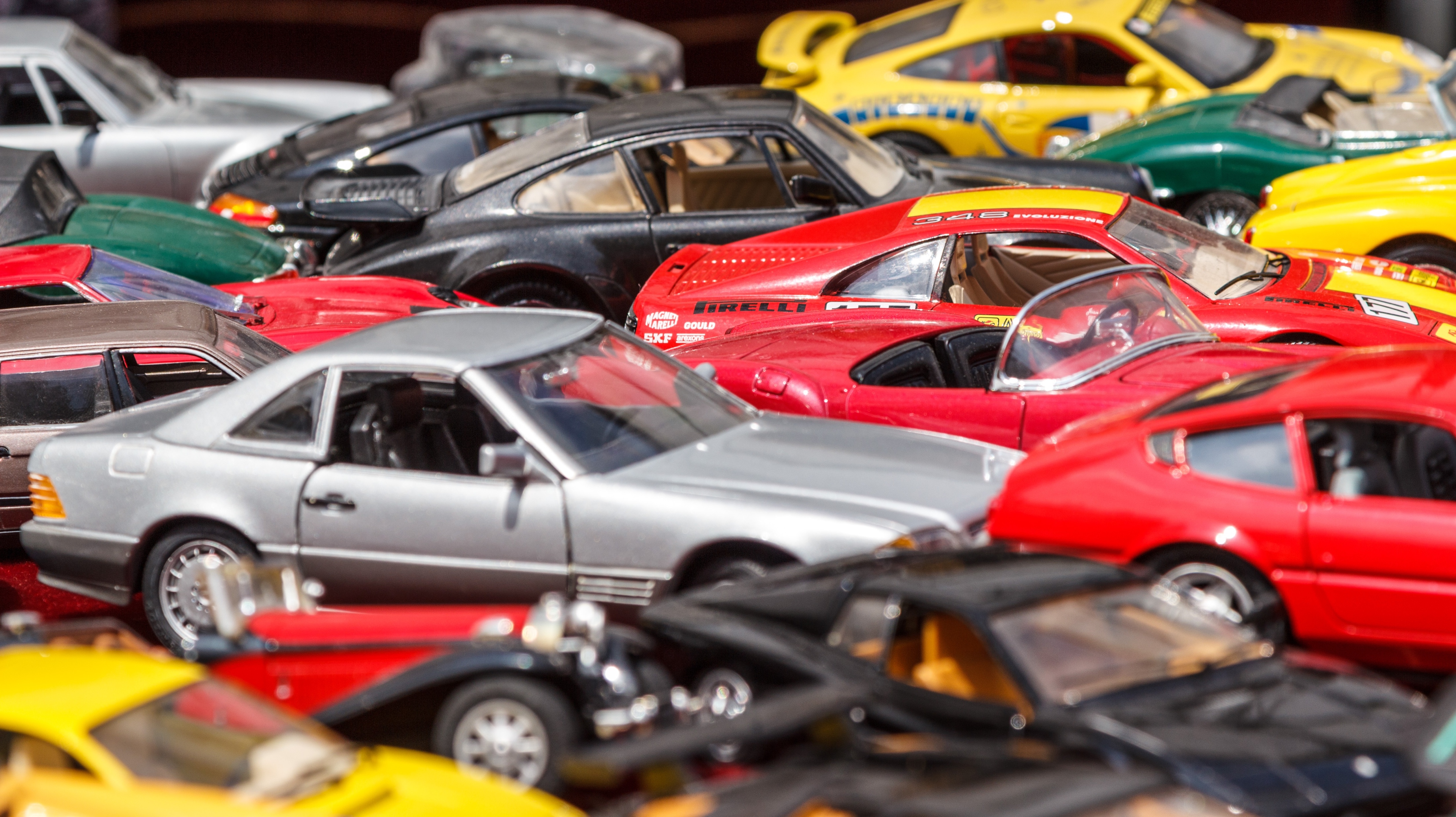 Stap 2
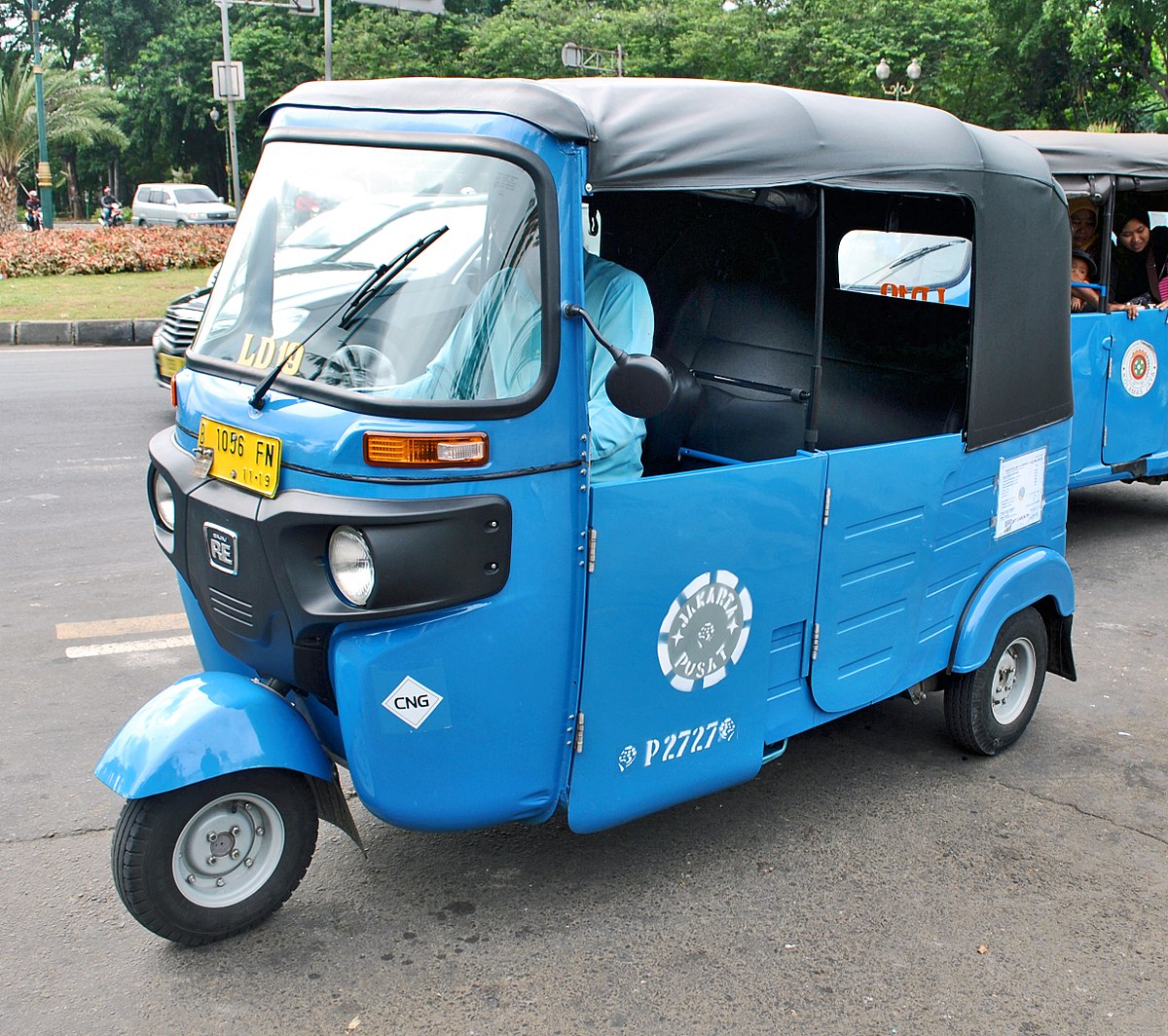 Valt deze auto wel onder de bijtelling?
Stap 3
Voldoet u aan uw bewijslast?
Hoe werkt de bijtelling?
Bijzonder-heden
Tabel bijtelling
Overgangsregeling
Auto op leeftijd
Auto op leeftijd
Verklaringen
De verklaringen
VGPA
VUZG
(Bestel)auto
Werknemer
Controle
Kilometers
Gedurende het jaar?
Bestelauto	
Werkn./ondern./row
Controle
Kilometers
Gedurende het jaar?
Specifiek
Ondernemersvoordeel KIA
Investeringsaftrek (KIA) hoe en wat?
Milieu-investeringsaftrek

Voorwaarden:
Nieuw
Tijdige melding
Milieulijst
Ondernemersvoordeel MIA
Ondernemersvoordeel BPM / MRB
De grijskentekenregeling!

Voor welke auto’s?
Omzetbelastingnummer
Zakelijk gebruik
Auto en buitenland
Werken in het buitenland
Buitenlandse auto
Onwikkelingen
Overige actualiteiten
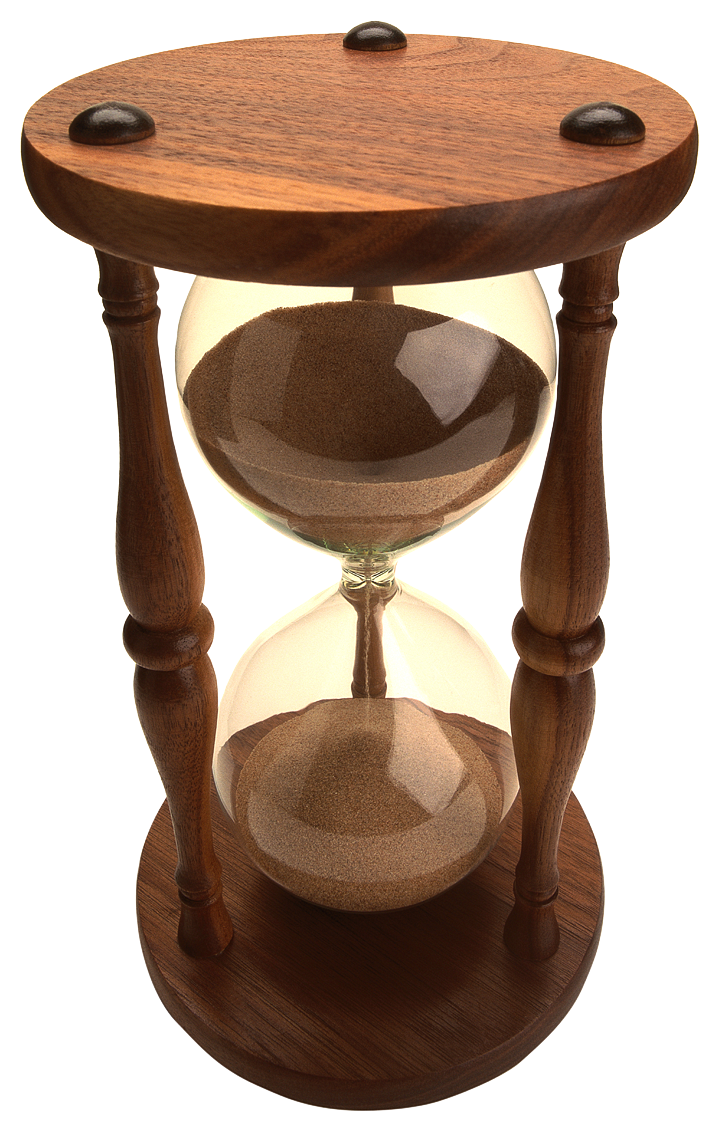 Vragen ?
Meer informatie?

Mr. H.A. (Heleen) Elbert
0548 – 743 000
info@elbertfiscaal.nl
www.elbertfiscaal.nl
Hartelijk dank voor uw aandacht!
39